सुस्वागतम


डॉ.सतीश अर्जुन घोरपडे
अध्यक्ष हिंदी विभाग, 
शोधनिर्देशक तथा सहाय्यक प्राध्यापक
माऊली महाविद्यालय वडाला
इकाई १हिंदी साहित्य की दार्शनिक पूर्वपीठिका
१.वैदिक दर्शन
२.बौध्द दर्शन
३.जैन दर्शन
४.इस्लाम दर्शन
हिंदी साहित्येतिहास लेखन परंपरा
हिंदी साहित्येतिहास लेखन का प्रारंभ- 
	गार्सा द तासी, शिवसिंह सेगर ।
हिंदी साहित्येतिहास का सर्वप्रथम कालविभाजन- 
	जॉर्ज ग्रियर्सन, मिश्रबंधु, आ.रामचंद्र शुक्ल आदि ।
कालविभाजन तथा नामकरणमिश्रबंधु - ‘मिश्र-बंधुविनोद’
१.आरंभिक काल-	(क) पूर्वारंभिक काल ( ७०० - १३४३ वि. )
			(ख) उत्तरारंभिक काल ( १३४४ - १४४४ वि. )
२.माध्यमिक काल- 	(क) पूर्व माध्यमिक काल ( १४४५ - १५६० वि. )
		      	(ख) प्रौढ माध्यमिक काल ( १५६१ - १६८० वि. )
३. अलंकृत काल – 	(क) पूर्वालंकृत काल ( १६८१ - १७९० वि. )
			(ख) उत्तरालंकृत काल ( १७९१ - १८८९ वि. )
४. परिवर्तन काल -	( १९९० - १९२५ वि. )
५. वर्तमान काल -   	( १९२६ वि. से अद्यावधि )
कालविभाजन तथा नामकरणआ.रामचंद्र शुक्ल
आदिकाल ( वीरगाथा काल सं. १०५० – १३७५ )
पूर्व मध्यकाल ( भक्तिकाल सं. १३७५ – १७०० )
उत्तर मध्यकाल ( रीतिकाल सं. १७०० – १९०० )
आधुनिक काल ( गद्यकाल सं. १९०० से २००० तक )
धन्यवाद
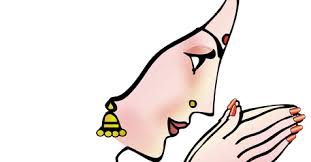